July Grassroots Webinar: Celebrating Our AdvocacyJuly 9, 2016, 12:30 pm EThttps://www.fuzemeeting.com/fuze/f2988286/30204806To join by phone only, dial (201) 479-4595, meeting ID 30204806Closed captioning: http://west.typewell.com/faelapgb
Welcome from ExecutiveJoanne Carter
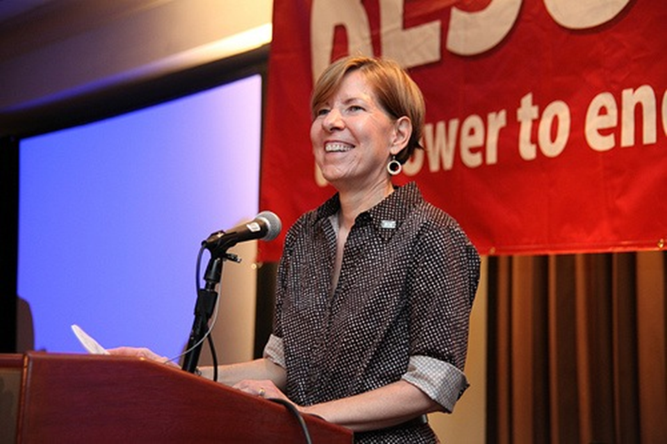 July 2016 RESULTS National Conference Call/Webinar Slides
Grassroots Board Member Election ResultsCongratulations!
July 2016 RESULTS National Conference Call/Webinar Slides
Open PhonesKen PattersonDirector of Global Grassroots Advocacy
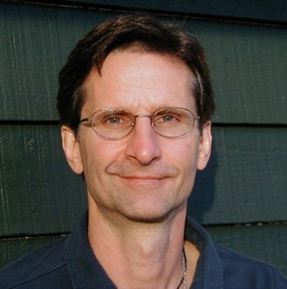 July 2016 RESULTS National Conference Call/Webinar Slides
Let’s Hear From You!
Let’s Hear From You
Something you learned
Someone who inspired you
Breakthrough you had in exercising your personal and political power
Breakthrough with a congressional office
Highlight from the conference
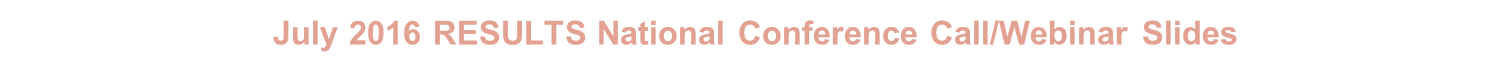 Let’s Hear From You
To share about your International Conference experience (either in DC or back at home), unmute your webinar line or hit *1 on your phone.
Give us your name, and group or city name.
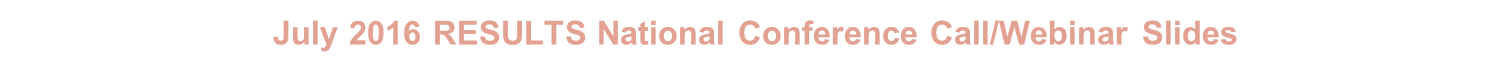 International Conference Follow-upLisa MarchalSenior Global Grassroots Associate
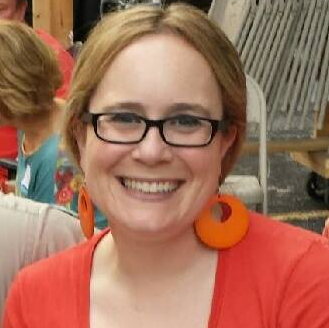 July 2016 RESULTS National Conference Call/Webinar Slides
Campaigns UpdateMeredith Dodson – Director, US Poverty CampaignsJohn Fawcett - Director, Global Policy & Advocacy
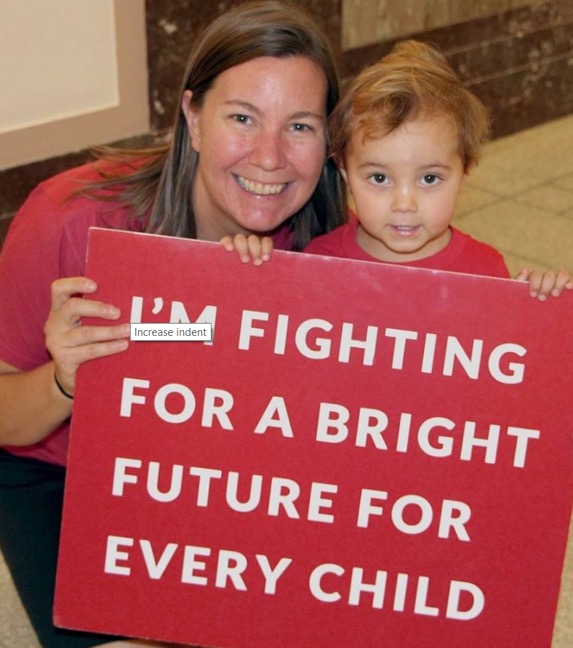 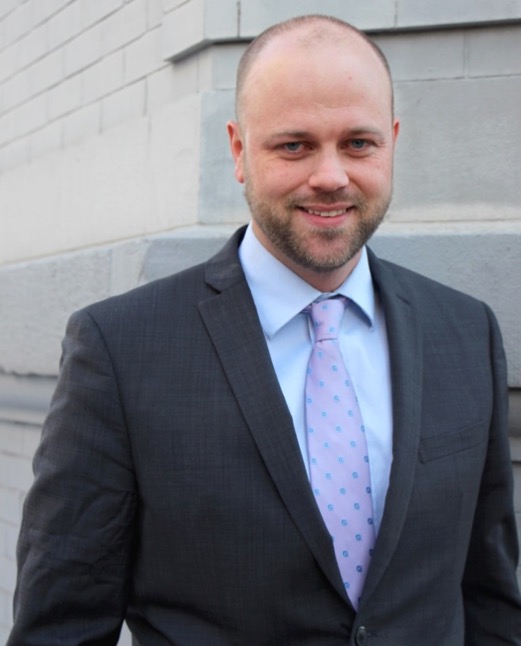 July 2016 RESULTS National Conference Call/Webinar Slides
Shout Out to RESULTS Experts on Poverty!
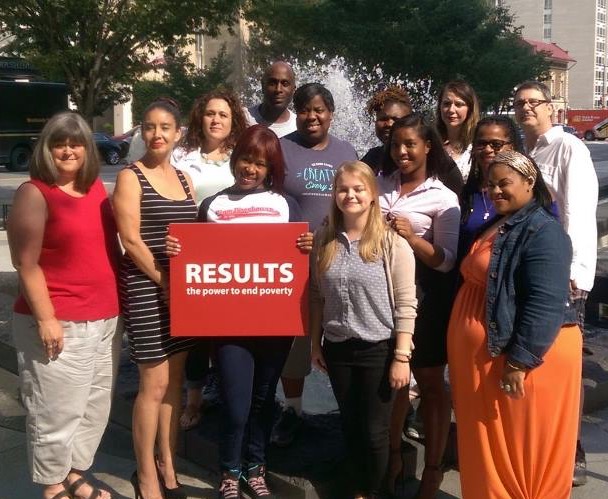 Special thanks to RESULTS Experts on Poverty – many of whom were featured speakers at our conference, and are helping shape our work. 

Storify recap of the RESULTS Experts on Poverty Twitter Chat: https://storify.com/RESULTS_Tweets/expertsonpoverty-twitter-chat
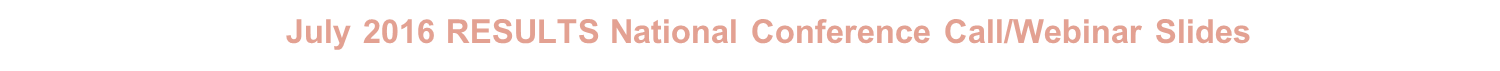 International Conference Follow-up
Conference resources: http://www.results.org/skills_center/2016_results_international_conference_resources/

Lobby Report form: www.tinyurl.com/RESLRF

Share about Conference experiences with friends and family, writing letters to the editor and op-eds, sharing on social media. (Great photos, quotes, etc. from IC - #Voices4RESULTS) 

Take a look at the RESULTS Flickr and Storify pages.
       
       Flickr: http://tinyurl.com/RESULTSFlickr
       Storify: http://tinyurl.com/RESULTSStorify

5.   Use conference follow-up as an opportunity to do outreach.
July 2016 RESULTS National Conference Call/Webinar Slides
U.S. Poverty Action for July: Request Face-to-Face Meetings with Members of Congress AND Candidates
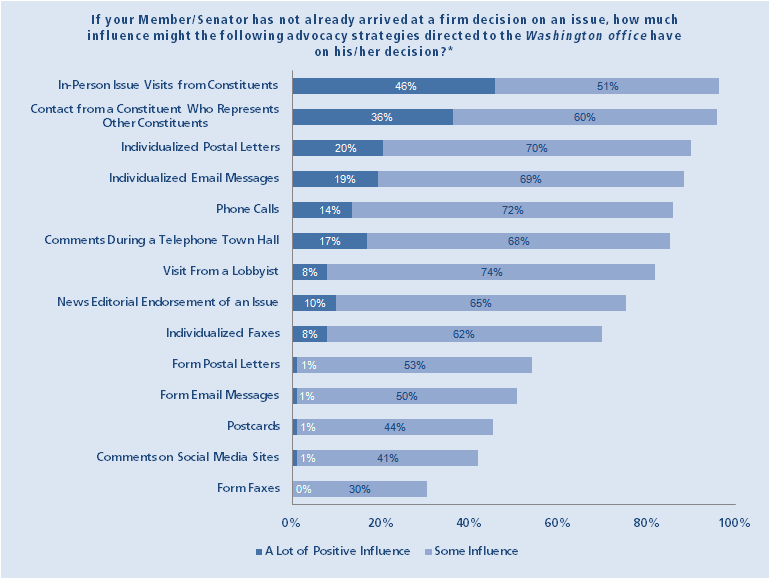 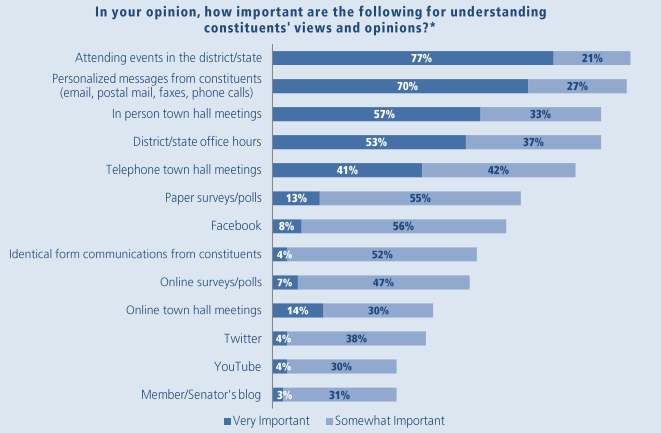 Find talking points for your meetings in the July U.S. Poverty Action: http://www.results.org/take_action/july_2016_u.s._poverty_action/.
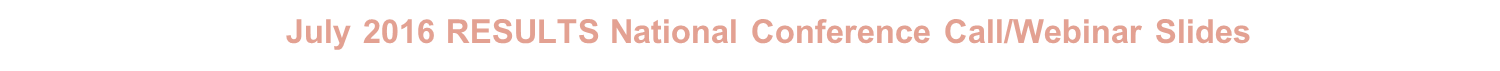 Proposals to expand EITC
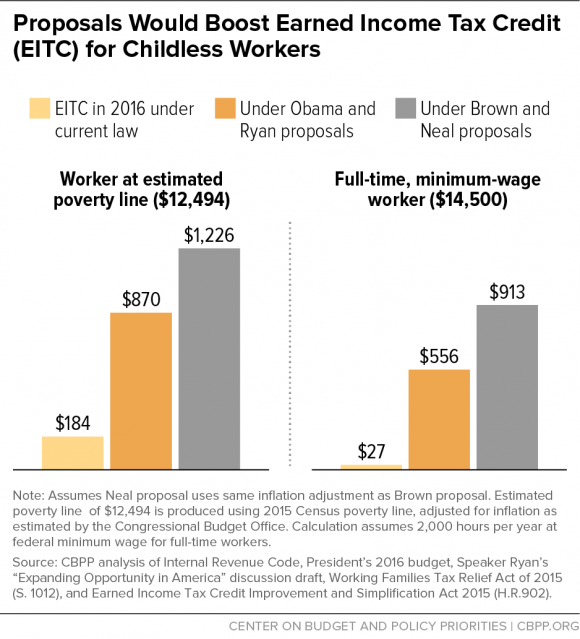 Both proposals lower the eligibility age from 25 to 21
The Obama/Ryan proposal would lift an additional 2.1 million African American workers, nearly 3 million Latino workers, and more than 600,000 veterans out of poverty 
Compared to the numbers above, the Brown/Neal proposal lifts 2.6 African Americans, nearly 4 million Latino workers, and over 715,000 veterans out of poverty
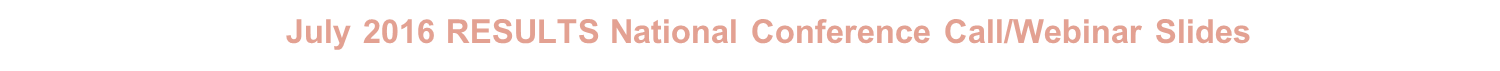 Impact of EITC Expansion
Data from unpublished reports by CBPP and partners
Asset Poverty: 
Millions of Americans cannot afford a financial crisis
Liquid asset-poverty: insufficient amount of readily accessible assets to live at the poverty level without income for three months.
These households are vulnerable to falling into poverty after a job loss, large medical bill, or any other unanticipated financial crisis.
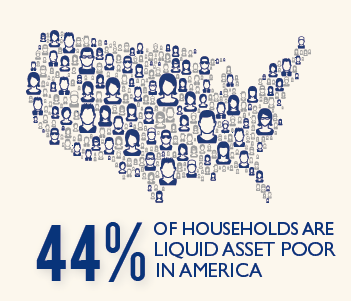 Source: http://scorecard.assetsandopportunity.org/2013/measure/liquid-asset-poverty-rate
Asset Poverty and Wealth Inequality
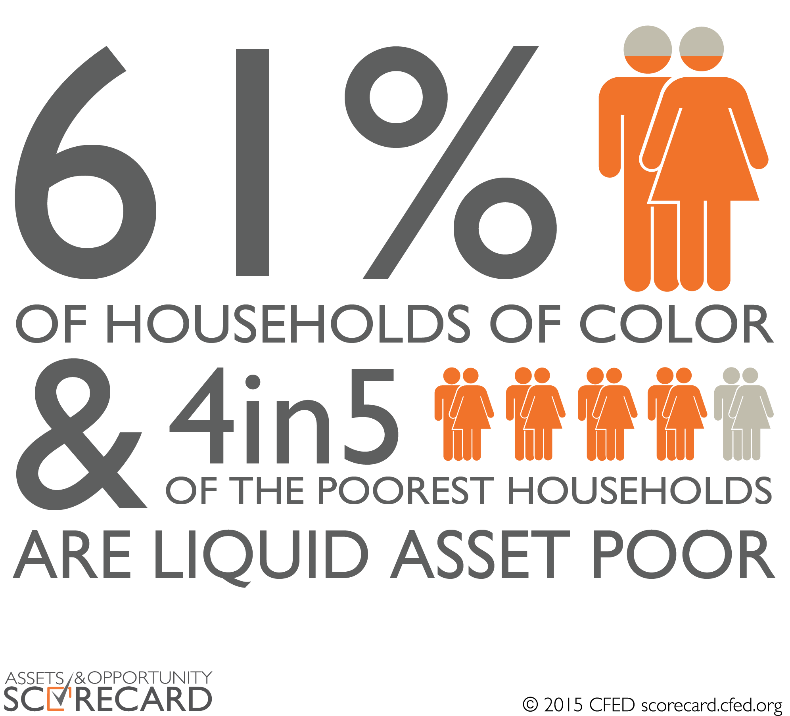 Households of Color are far more likely to be affected by asset poverty.
The racial disparities in asset-building opportunities and wealth created by racially-motivated public policy and generations of racial discrimination.
Nearly 44% of households are liquid asset poor, meaning they have less than three months of savings to cover expenses if they lose a job, face a medical emergency or are hit by some other unexpected income disruption
Source: http://assetsandopportunity.org/scorecard/about/main_findings/
http://assetsandopportunity.org/assets/pdf/2016_Scorecard_Financial_Assets_Income_Report.pdf
Global Campaigns: Progress Since the IC
Reach Every Mother and Child Act: 10 New Cosponsors
Rep. Brenda Lawrence (D-MI)
Rep. Grace Napolitano (D-CA)
Rep. Nydia Velazquez (D-NY)
Rep. Peter DeFazio (D-OR)
Rep. John Yarmuth (D-KY)
Rep. Richard Neal (D-MA)
Rep. Hank Johnson (D-GA)
Rep. John Carney (D-DE)
Rep. Mike Pompeo (R-KS)
Rep. John Kline (R-MN)
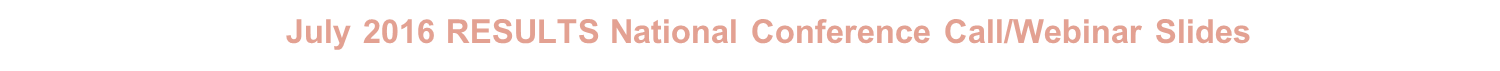 Global Campaigns: Progress Since the IC
Education for All Act: 8 New Cosponsors
Rep. Chris Van Hollen (D-MD)
Rep. Suzan DelBene (D-WA)
Rep. Alan Grayson (D-FL)
Rep. William Keating (D-MA)
Rep. Brad Ashford (D-NE)
Rep. Connine Brown (D-FL)
Rep. Kathy Castor (D-FL)
Rep. David Jolly (R-FL)
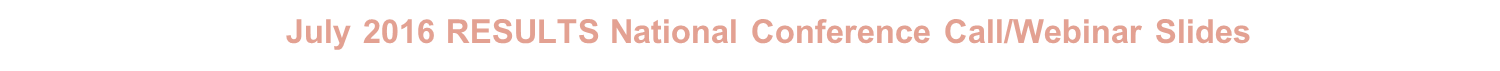 Global Campaigns: Progress Since the IC
Senate Global Fund Letter: 12 Signers 
Sen. Chris Coons (D-DE)
Sen. Johnny Isakson (R-GA)
Sen. Patty Murray (D-WA)
Sen. Roger Wicker (R-MS)
Sen. Robert Menendez (D-NJ)
Sen. Ed Markey (D-MA)
Sen. Lisa Murkowski (R-AK)
Sen. Dick Durbin (D-IL)
Sen. Ron Wyden (D-OR)
Sen. Dan Sullivan (R-AK)
Sen. Maria Cantwell (D-WA)
Sen. Gary Peters (D-MI)
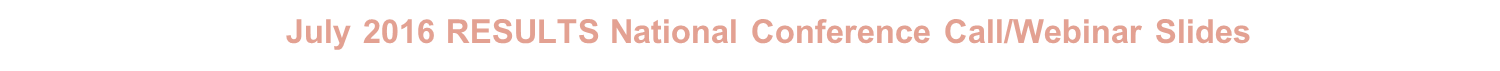 Global Campaigns: Take Action
Global Fund Replenishment
Save an additional 9 million lives through programs supported by the Global Fund, leading to over 30 million lives saved cumulatively by 2020
Prevent 300 million new infections across the three diseases
Leverage $41 billion in contributions from affected countries from their own domestic budgets
Coons-Isakson sign-on letter: http://www.results.org/uploads/files/Global_Fund_Senate_Sign-on_Letter.pdf
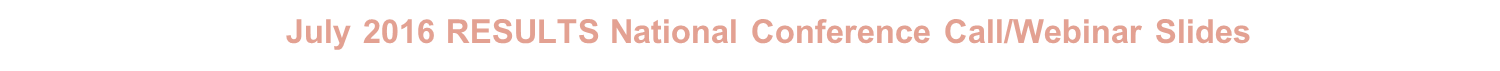 Creating Economic Mobility: The Earned Income Tax Credit (EITC)
The EITC:
was designed to “make work pay”.
is fully refundable, so if a family’s EITC exceeds the amount of federal taxes owed, the family receives the difference as a refund 
increases as earnings increase up to a certain income level, then gradually decreases.
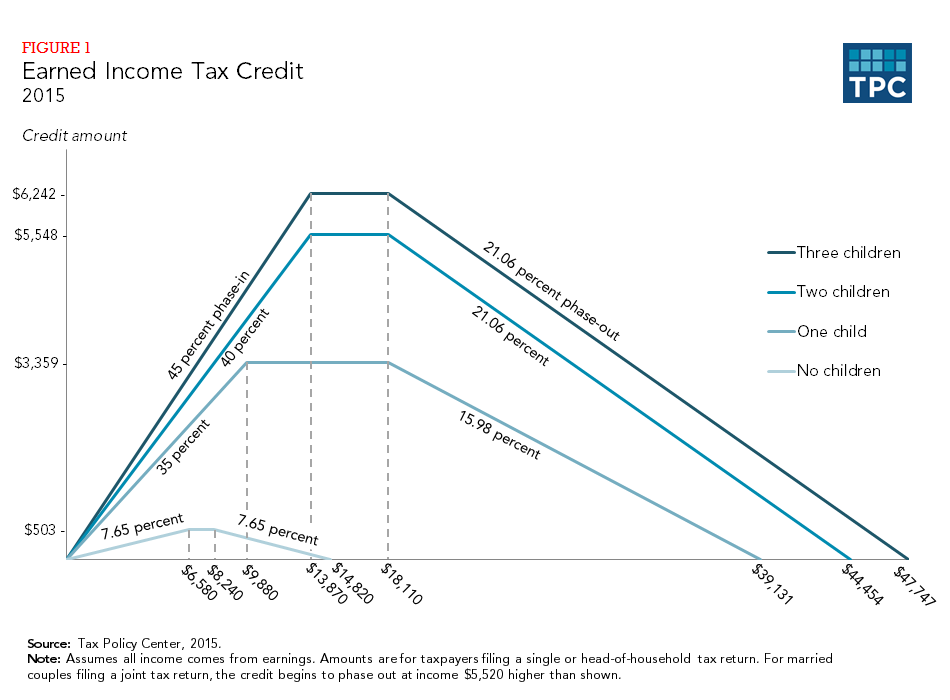 Source: http://www.cbpp.org/research/policy-basics-the-earned-income-tax-credit
Candidate Engagement
Make Poverty a Priority in the 2016 Election




Kristy Martino
U.S. Poverty Grassroots Organizer

kmartino@results.org
@kristymartino
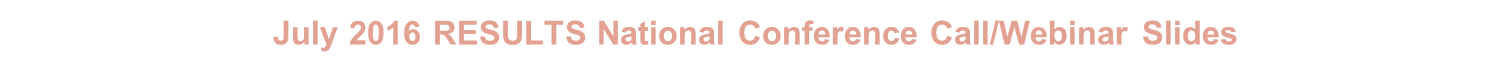 Find Events
Town Halls
Call in-district offices for schedule
Get on email lists, follow on social media
Call town halls, meeting places directly
Rally / Public Appearances 
Connect with local campaign organizer
Get on email lists, worth mentioning twice!
TV / Radio / and More
Special events for voters
Local news, radio station interviews
Submit debate questions to networks
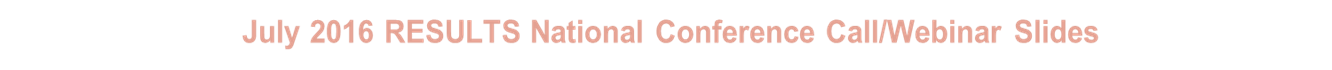 Get There Early
Be Strategic
Sit in front or in aisles, find the mics, sit next to them
Dress for success, grab a button or sticker
Bring friends and spread out
FIRST, FAST, and HIGH!
Listen for Q&A announcement
Be the eager-est beaver, raise that arm first, fast, high
Be Prepared, Never Let Go
Practice, practice, practice your question beforehand
Be “EPIC” with clear yes or no answer
Hold onto mic and follow up to get clear response
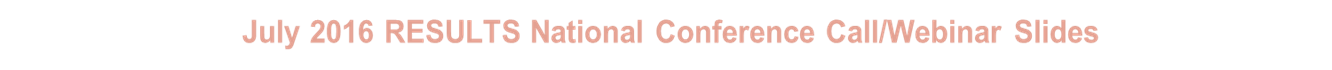 More Opportunities
Work the Handshake Line
Follow the candidate, be patient, assertive
Hold that handshake until satisfied
Get a photo, ask another question
Find staff, swap contact info, follow up
Work the Media
Find folks with reporter’s notebooks/in laptop aisle
Linger by the cameras, talk your issue
Share, Share, Share, and Share
Share on social media networks, tag candidates 
Use as material for media piece
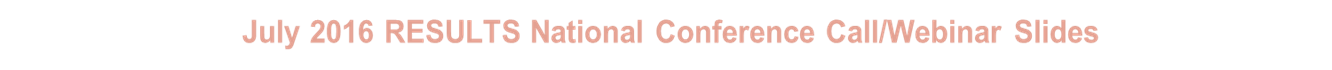 One Last Idea…
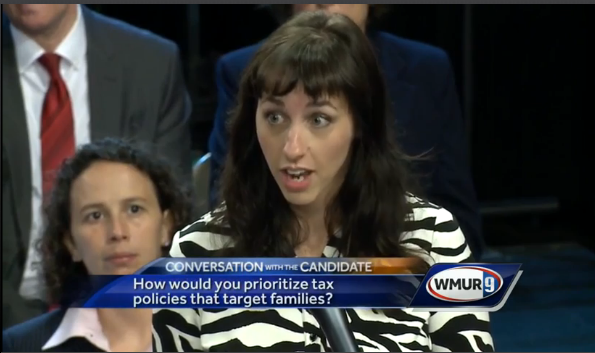 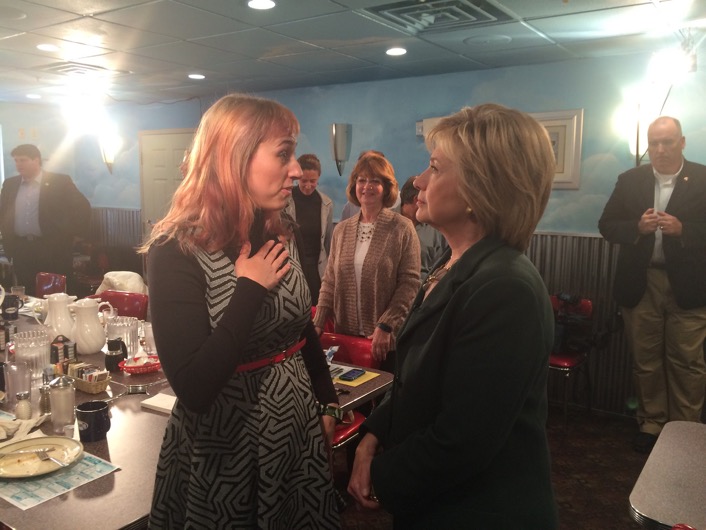 Move to New Hampshire! 

Or you can find more resources, and upcoming trainings on 
candidate engagement at RESULTS.org | kmartino@results.org
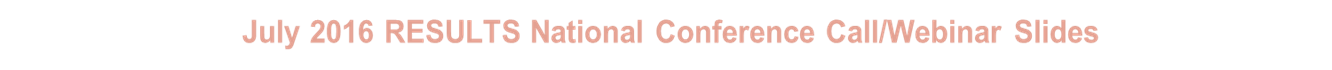 Mark Campbell
Global Health Associate
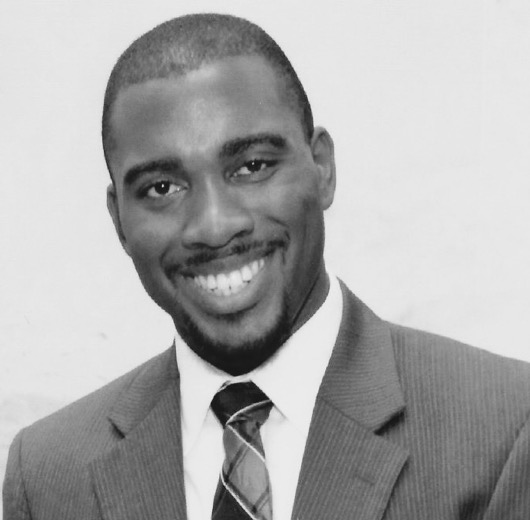 July 2016 RESULTS National Conference Call/Webinar Slides
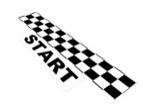 How to Participate in the RESULTS Road to Rio Challenge

Step 1: Solo or as a Team
You can join the Road to Rio Challenge as an individual or as a team. Start a team with your RESULTS group or with friends and family. There are currently many individuals and seven teams already signed up to participate.

Step 2: Set Your Fundraising Goal and Build Your Page
Set a goal for what you plan to raise from friends and family. Pick an amount that you feel is ambitious, but achievable. Once you have a goal, set up your personal Road to Rio Fundraising Page.

WE ARE JUST $9000 AWAY FROM UNLOCKING a generous $15,000 match from a board member and his family.
Our Goal: $50,000 

Step 3: Reach Out to Friends and Family
Reach out to friends and family and ask them to sponsor your efforts with a donation. Contact them by email, social media, phone, and in person.  You can get sample language to use in emails, Facebook posts, Tweets and more from the development team! 

Visit the website for more information, to register, and 
Frequently Asked Questions and Answers:  www.tinyurl.com/2016R2R

For assistance in setting up your individual or team pages
please contact Jen DeFranco at jdefranco@results.org.
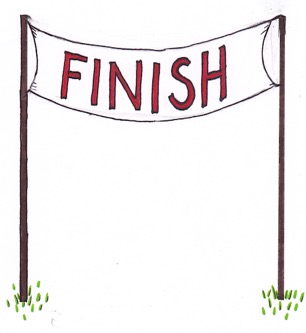 July 2016 RESULTS National Conference Call/Webinar Slides
Other Great Things Upcoming
July 13, 9 pm ET. RESULTS Introductory Call. The perfect RESULTS 
      primer.  For more information, contact Amanda Beals, abeals@results.org.

2.   On-going group leader trainings on group health and skill-building. 
      Next trainings with open spots: September in Washington state and      
      Louisville. Contact Lisa Marchal at lmarchal@results.org for more 
      information.
July 2016 RESULTS National Conference Call/Webinar Slides
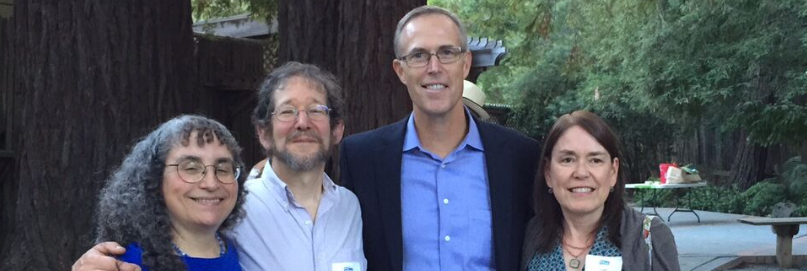 “Success is never final, failure is never fatal. It's courage that counts.” 

- John Wooden